测量小灯泡的电功率
复习
伏安法测电阻
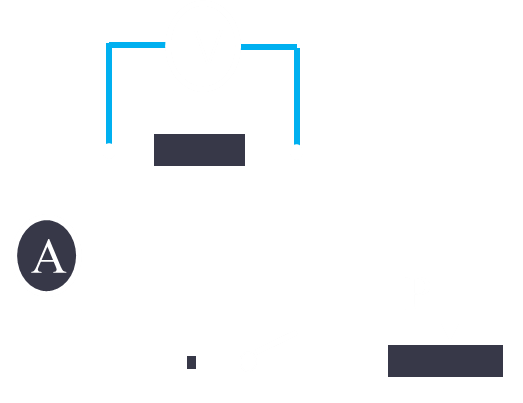 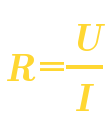 1.实验原理：
2.电路图：
3.该实验进行多次测量的目的是：_________________________________
多次测量求平均值，减小试验误差。
4.假如测小灯泡的电阻能否求平均值？
不能。灯丝的电阻是随着电压的升高而升高的。
复习
单位时间内用电器消耗的电能
电功率定义:
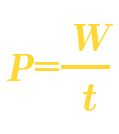 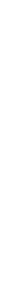 电功率公式:
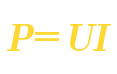 连实物图练习
要求：滑动变阻器的滑片向左移动时灯泡变亮
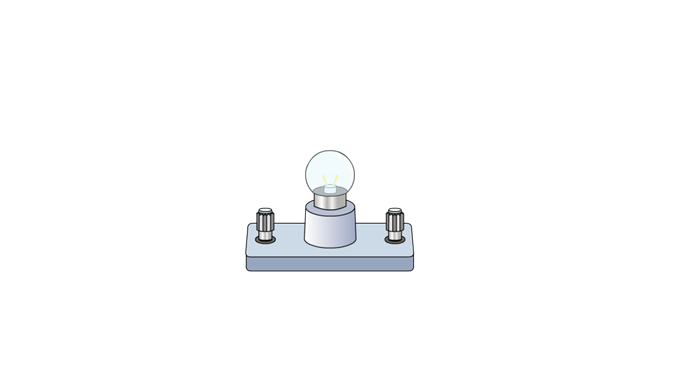 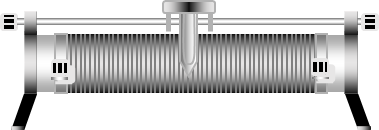 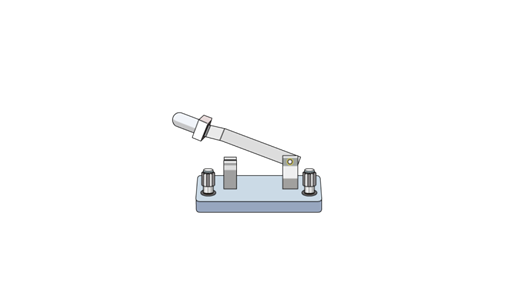 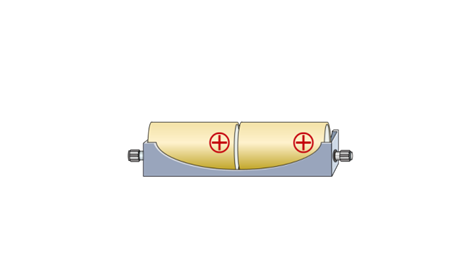 连实物图练习
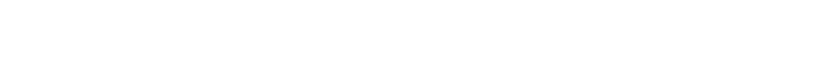 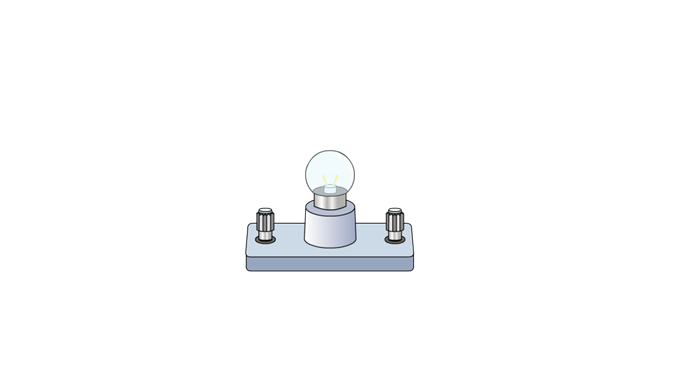 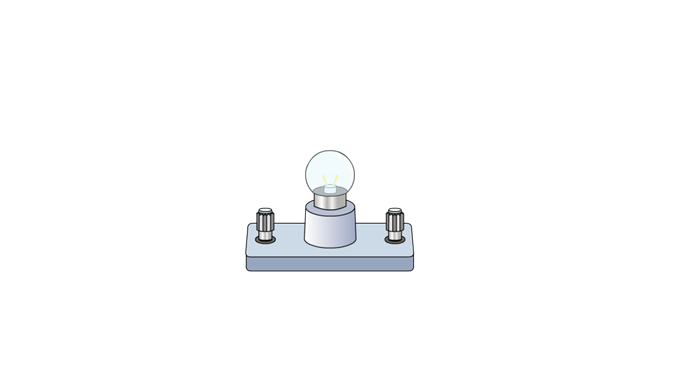 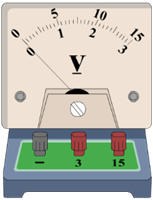 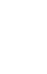 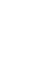 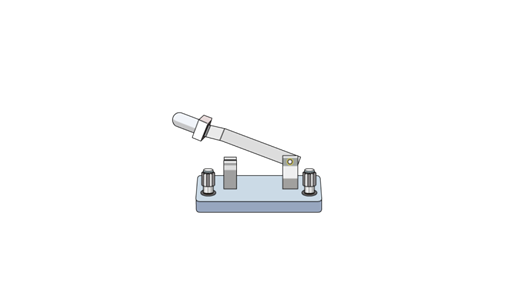 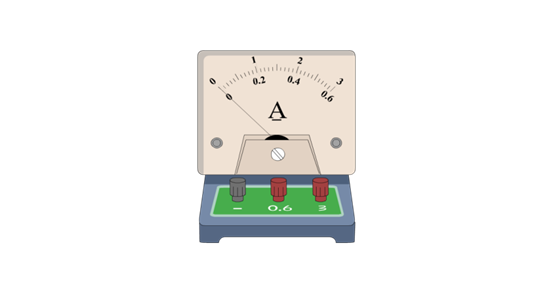 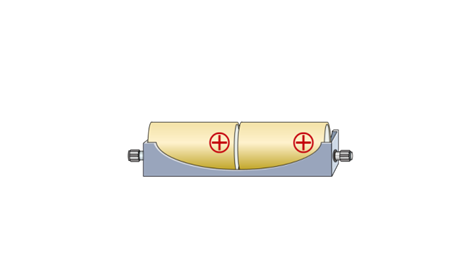 连实物图练习
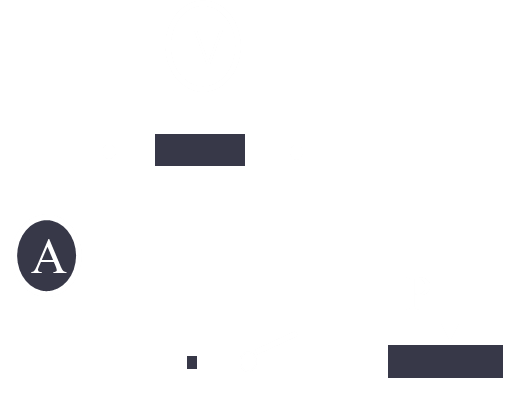 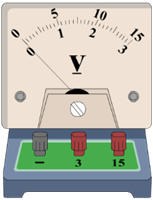 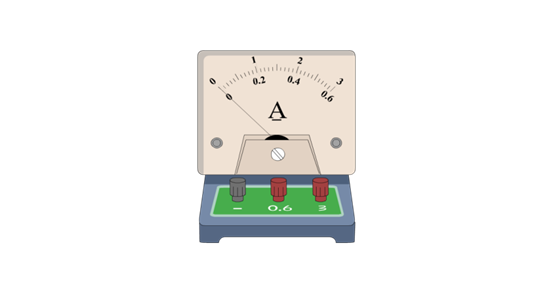 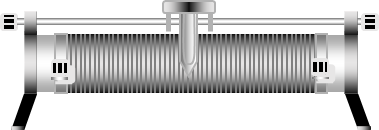 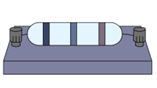 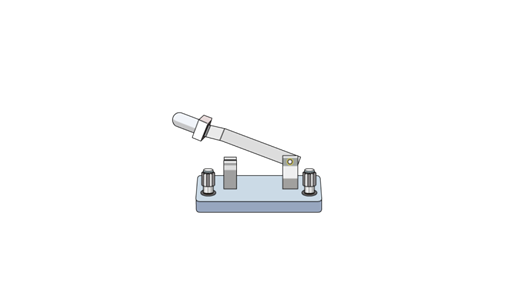 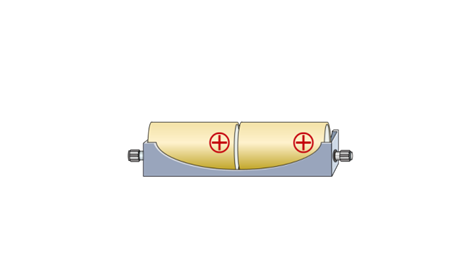 连实物图练习
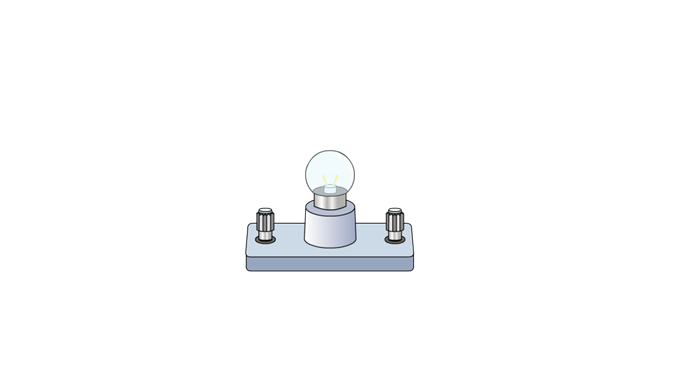 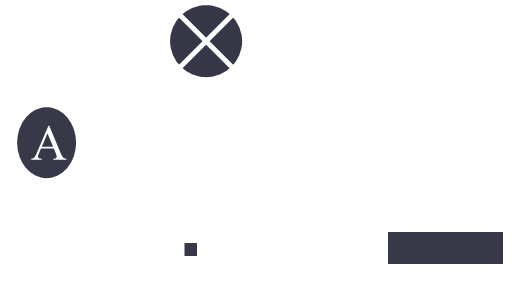 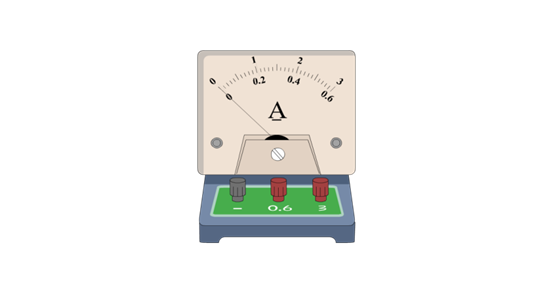 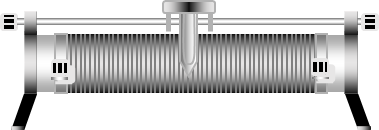 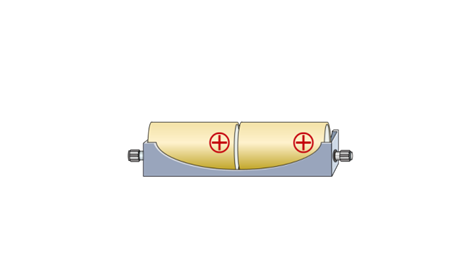 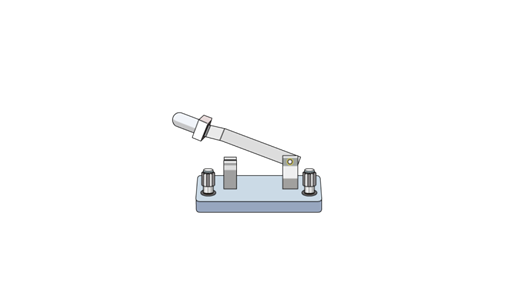 连实物图练习
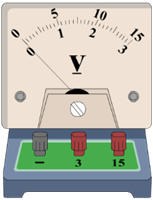 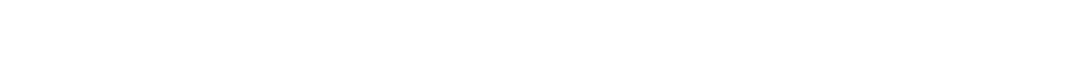 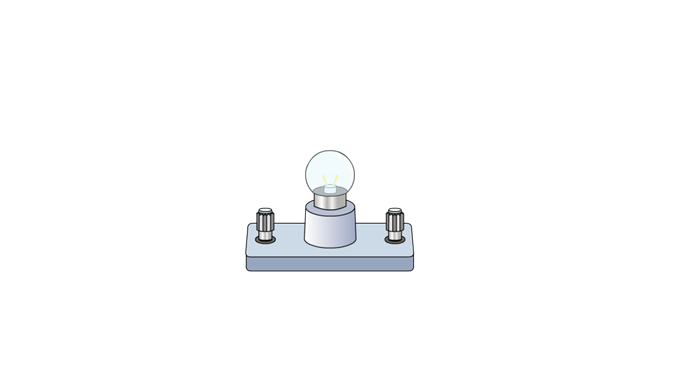 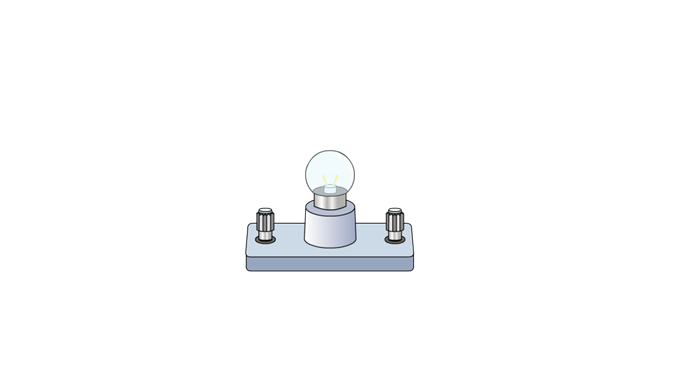 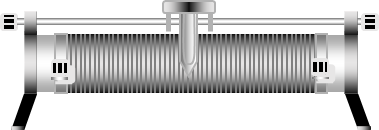 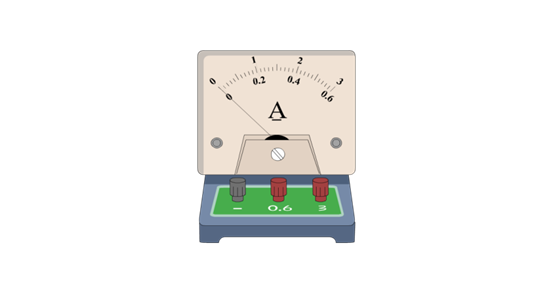 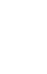 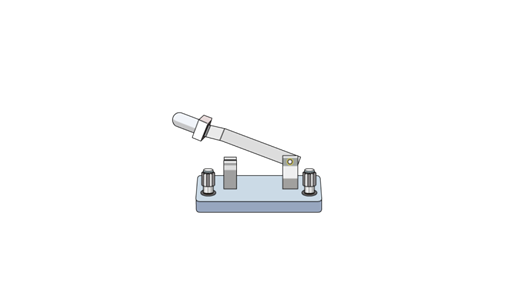 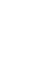 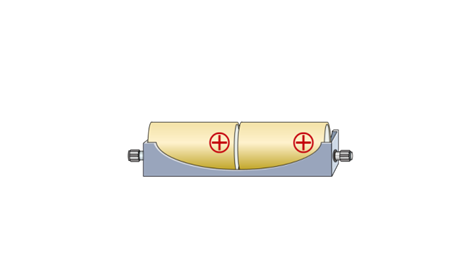 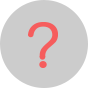 现在有一个小灯泡,上面只标有2.5V字样，额定电流已模糊不清，你能想办法测量小灯泡的电功率吗？怎样测量？
根据公式:P=UI,测量出小灯泡两端的电压和流过灯泡的电流,就能求出电功率.
测量小灯泡的电功率
1.实验目的：
测定小灯泡的额定功率和实际功率
2.实验原理：
P=UI
3.应该测量的物理量：是_______和______。
电压
电流
4.实验器材：
额定电压为2.5V 的小灯泡一个，3V 电源，开关，滑动变阻器，导线若干，除此以外，还需要 _________，_________  。
电压表
电流表
测量小灯泡的电功率
实验设计中为什么加入滑动变阻器？
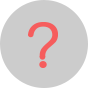 答：为了能连续改变小灯泡两端的电压使其达到一定值，且能保护电路，于是要加入滑动变阻器。
测量小灯泡的电功率
怎样连接滑动变阻器？
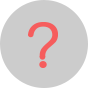 答：应一上一下连接，且还要与小灯泡串联。
测量小灯泡的电功率
实验中应该测量几个量？
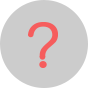 答：根据公式P=UI，要测量小灯泡的电功率必须测量小灯泡两端的电压U以及流过小灯泡的电流I。
测量小灯泡的电功率
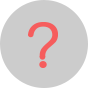 电流表、电压表应分别连在什么位置上？
答：因为要测小灯泡两端的电压以及流过小灯泡的电流，所以电压表应与小灯泡并联，电流表应与小灯泡串联。
测量小灯泡的电功率
滑动变阻器的滑片在闭合开关前应该放在什么位置？为什么？
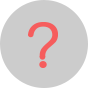 答：滑动变阻器的滑片在闭合开关前应该放在使滑动变阻器连入电路的电阻值最大的位置，这样起到保护电路的作用。
电路图
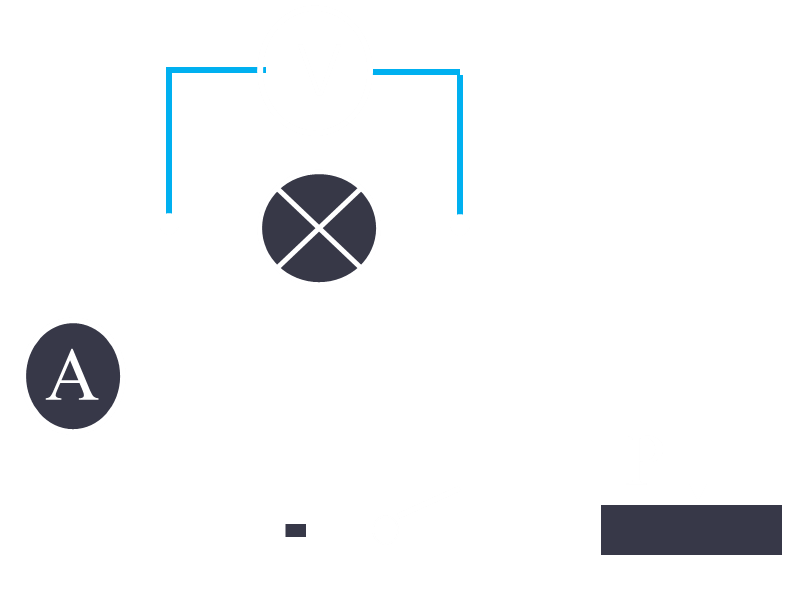 根据电路图连实物图
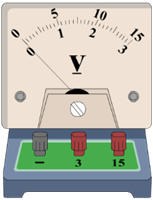 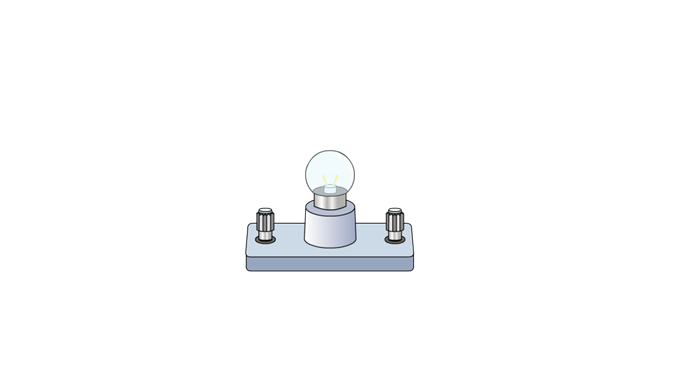 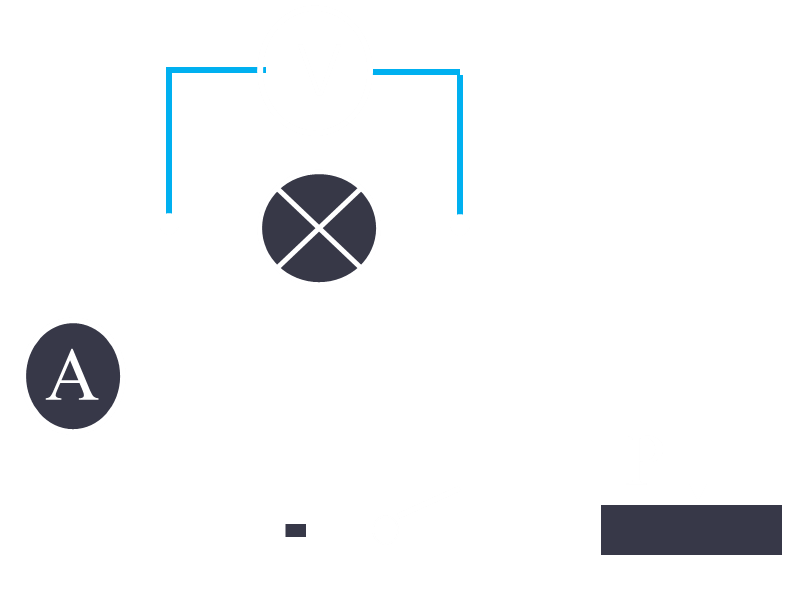 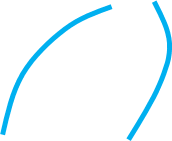 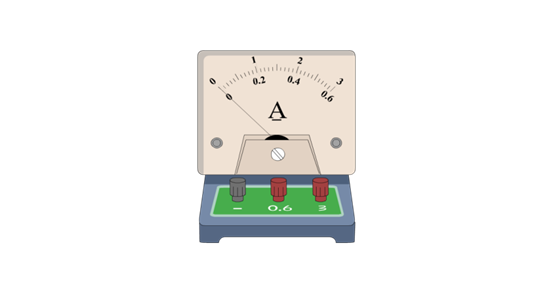 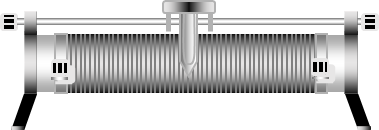 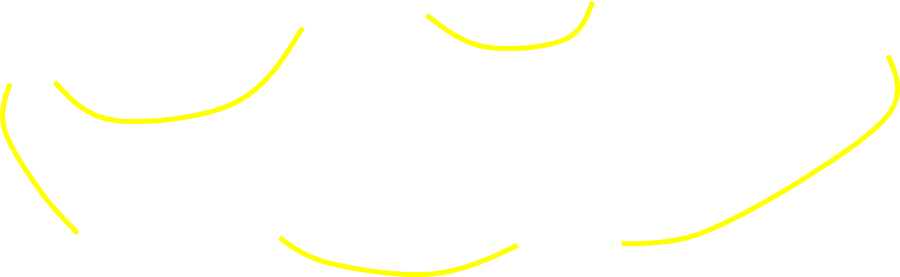 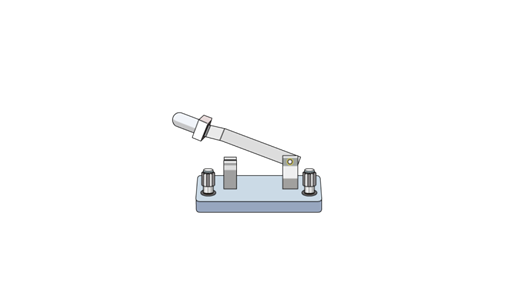 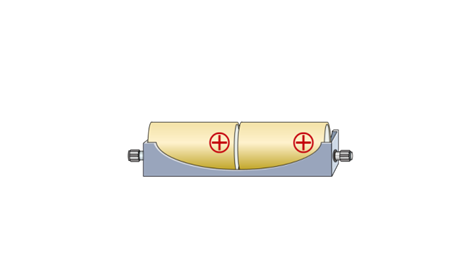 进行实验
1、根据电路图连接电路
连接电路时，应注意：
(1)开关应______，
断开
(2)小灯泡的额定电压为2.5V，电阻约8Ω，则电压表、电流表应选择的量程分别是_________、___________.
0~3V
0~0.6A
(3)闭合开关前，滑动变阻器应调到__________。
阻值最大
测量小灯泡的电功率
2、闭合开关，调节滑片，使电压表的示数达到2.5V，记下电流表的示数；
3、调节滑片使电压表的示数略大于2.5V（最大只能调到3V），记下电流表的示数；
4、调节滑片使电压表的示数小于2.5V（可调到2V），记下电流表的示数。
实验记录表
电压表示数U/V
电流表示数I/A
小电灯的亮度
小电灯的功率P/W
小电灯规格
2
0.24
发光较弱
0.48
额定
电压
2.5
0.26
正常发光
0.65
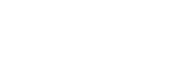 3
0.28
发光很强
0.84
实验结论
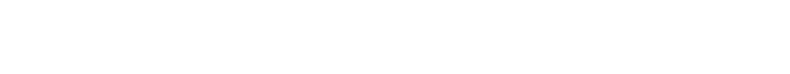 =
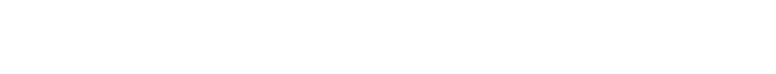 <
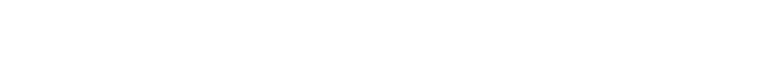 >
（4）不同电压下，小灯泡的功率不同，实际电压越大，小灯泡功率越_______ 。
大
实际功率
（5）小灯泡的亮度由小灯泡的___________决定，实际功率越大，小灯泡越_______。
亮
交流与评估
一位同学,连接好电路，在闭合开关时发现小灯泡不亮，电流表无示数，但电压表有示数，请分析电路中可能出现的故障:
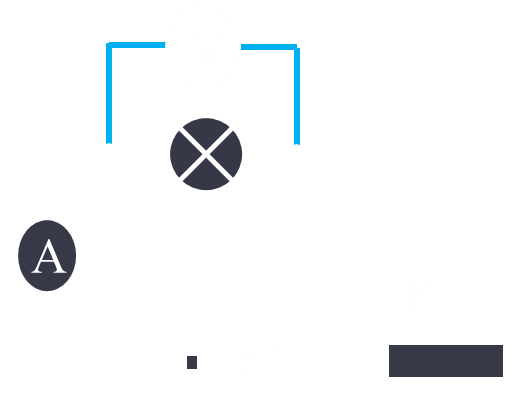 小电灯处断路或电流表电压表的位置接反了。
交流与评估
另一位同学在连接好电路后，闭合开关，发现小灯泡特别亮，这说明他在闭和开关前没有:
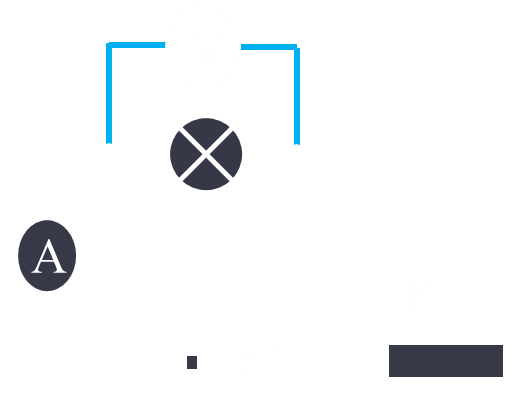 将滑动变阻器的滑片放在最大阻值处
交流与评估
在测量小灯泡的功率的实验中，某同学在连接滑动变阻器时，由于粗心，连接的电路闭合开关后，移动变阻器的滑片时并不能改变灯泡的亮度，请你根据以下情况来判断该同学的连接过程中分别出现了何种错误？
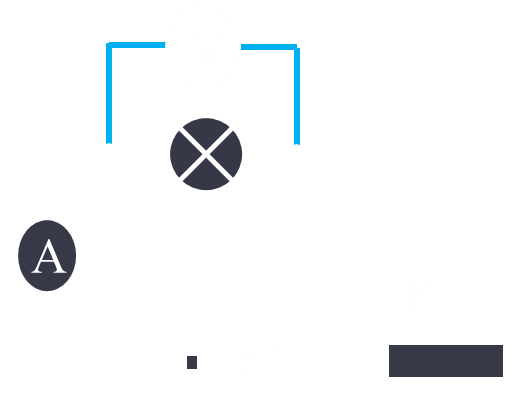 （1）小灯泡始终都很亮时，原因：
答：滑动变阻器的接线拄都接在上边了。
（2）小灯泡始终都暗时，原因：
答：滑动变阻器的接线拄都接在下边了。
交流与评估
某同学在实验时得到如下表格，该实验现象和数据记录都正确，你能指出他设计的表格的错误吗？
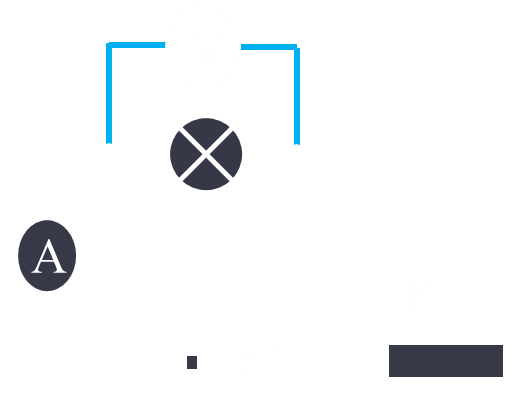 实验
次数
电功率/W
平均电功率/W
电压/V
电流/A
亮度
1
2.20
0.28
0.62
比正常暗
2
2.50
0.30
0.75
0.76
正常发光
3
2.80
0.32
0.90
比正常亮
答：不应该设计求平均电功率。
交流与评估
小明在实验中，测得小灯泡的三次电功率为0.6W、0.36W、0.72W ，他认为小灯泡的额定功率应为三次功率的平均值，你认为小明的说法是否正确？为什么？
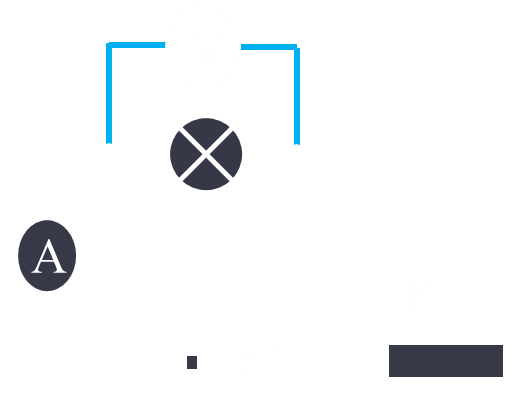 灯泡在不同的电压下功率是不同的，小灯泡的额定功率应是在额定电压下的功率。所以求小灯泡的平均值是没有意义的。
交流与评估
在测量小灯泡电功率的实验中，调节滑动变阻器多次测量的目的是？
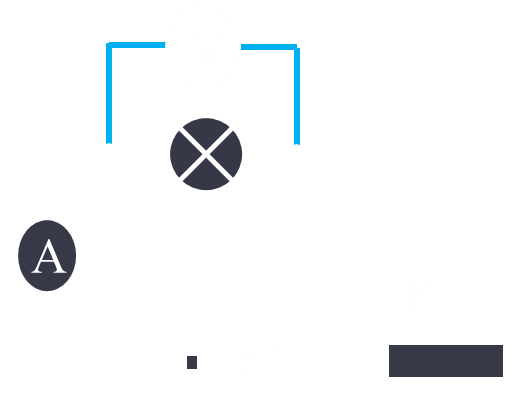 测量不同电压下，小灯泡的功率
交流与评估
小成连接的实验电路，闭合开关，发现电压表的指针反偏。
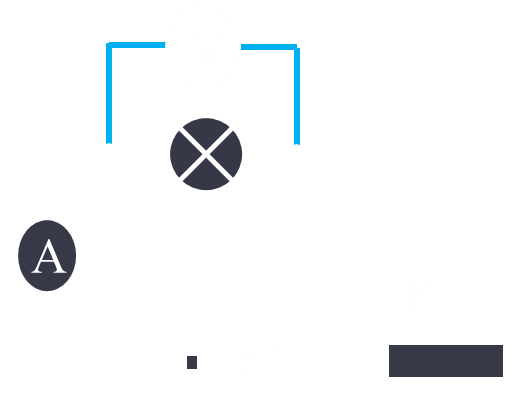 电压表的“+”、“-”接线柱接反。
交流与评估
闭合开关，移动滑片，灯泡亮度变化明显，但电流表的指针摆动较小，很难读出电流值。
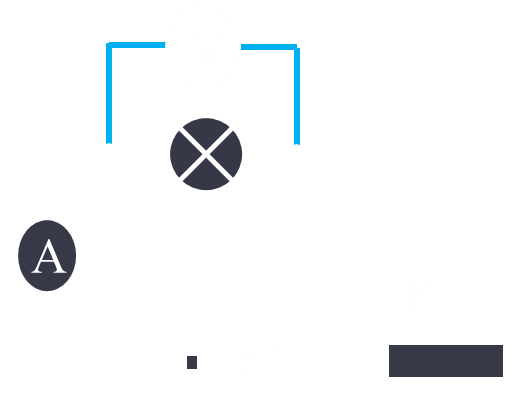 电流表选用的量程偏大。小灯泡的电流一般小于 0.6A ，所以用 0~0.6A 的量程即可。
交流与评估
实验电路连接正确，但是实验中无论怎样调节滑动变阻器，小灯泡都不能正常发光（始终比较暗）。
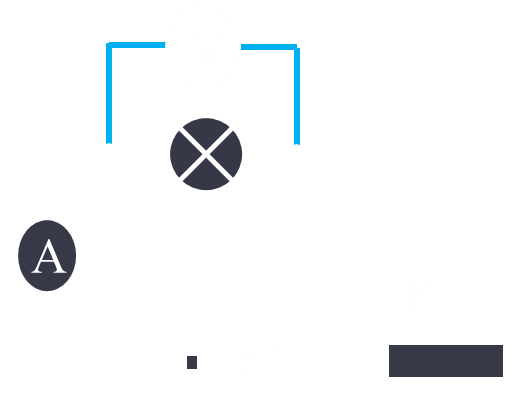 小灯泡比较暗，说明它两端的电压比较小，而当滑动变阻器接入电路的电阻为零时，小灯泡两端的电压就是电源的电压，可见，问题只能是电源的电压太低。因此，完成这个实验时，电源的电压一定要比小灯泡的额定电压大20%以上。
交流与评估
小颖连接的实验电路，闭合开关后，发现小灯泡变亮时电流表的示数变大，但是电压表的示数却变小。
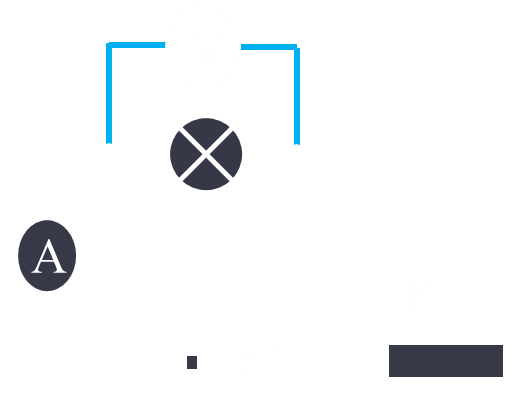 说明电压表测量的不是小灯泡的电压；而小灯泡的电压变大，滑动变阻器两端的电压正好变小，所以电压表实际测量的是滑动变阻器的电压。
交流与评估
实验中最可能出现错误的是哪几个环节?
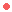 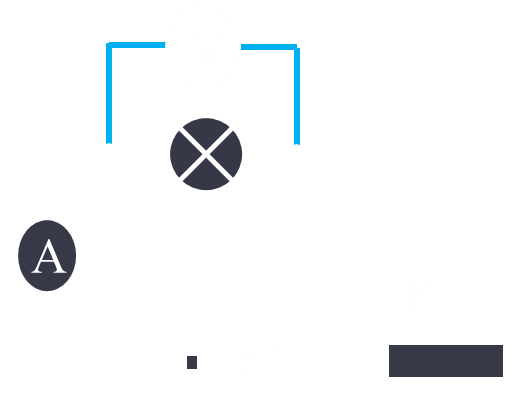 在哪方面容易出现较大的误差?
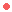 在实验的设计、操作和分析过程中，你发现了哪些新的问题?
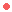 灯亮度的比较
甲灯标有“PZ220 V  100 W” ，乙灯标有“PZ 220 V  40 W” ，将两盏灯串联接在220 V 电路中，比较两灯的亮度。
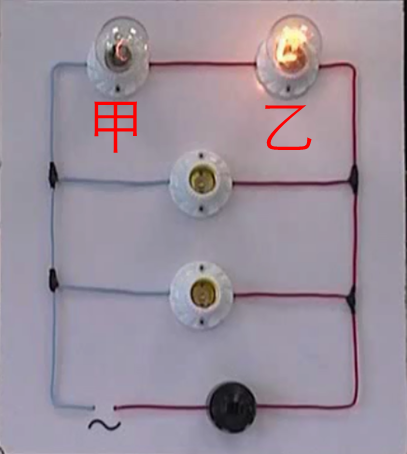 现象：乙灯亮。
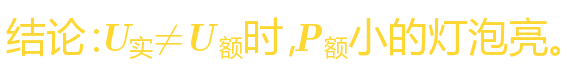 灯亮度的比较
甲灯标有“PZ 220 V  100 W” ，乙灯标有“PZ 220 V  40 W”，两灯并联接在 220 V电路中，比较两灯的亮度。
现象：甲灯亮。
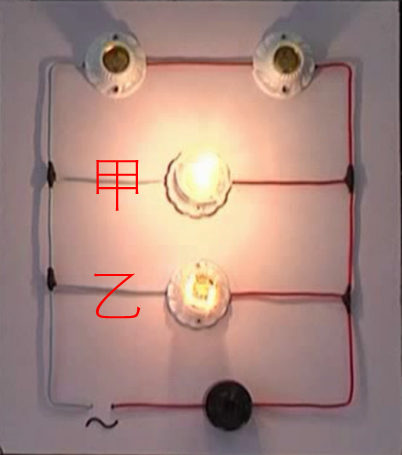 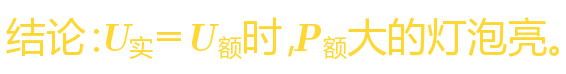 比较两盏灯的亮度，应比较它们的实际功率，实际功率大的灯泡亮。
课本练习
1.如图是一位同学为侧量小灯泡的功率所连的电路．这个电路有什么错误或不妥之处？应该怎样纠正？请你画出正确的电路图。
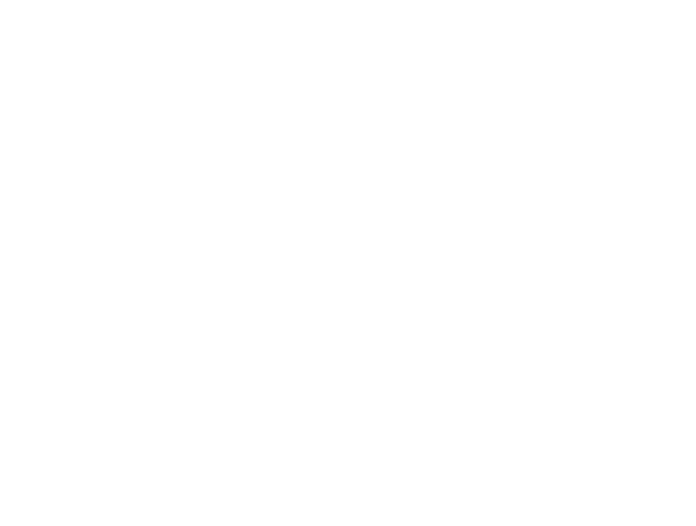 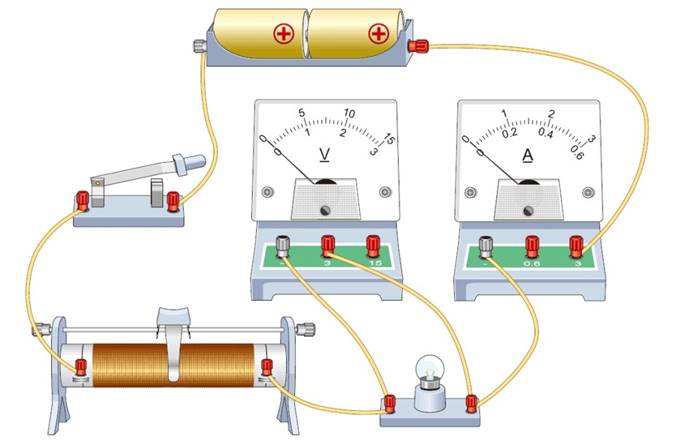 这个电路有什么错误或不妥之处吗？
课本练习
2.某实验小组的同学用如图所示的器材测量小灯泡电功率．已知待测小灯泡额定电压为3.8V，小灯泡的额定功率估计在1.2W左右。（1）连接电流表时应选用哪个量程？（2）用笔画出导线完成电路的连接。（3）在虚线框中画出相应的电路图。
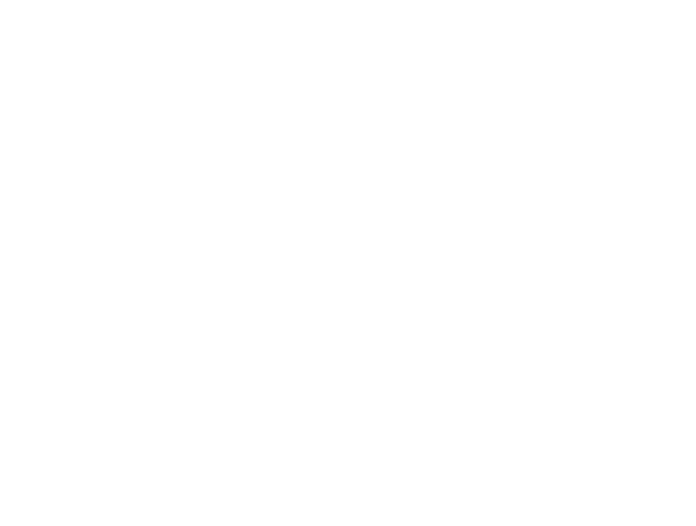 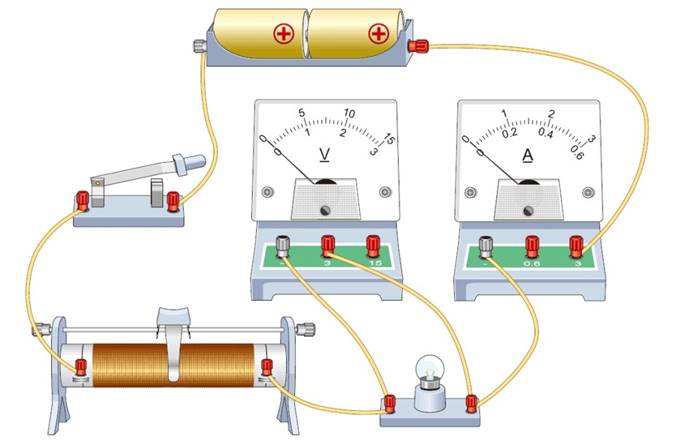 课本练习
3.李芳家的电能标上标着“3000revs/(kW·h)”。她用这个电能表来测量某用电器的功率：她把家中的其他用电器都与电源断开，仅让这个用电器工作，1min内电能表的转盘转了15转。该用电器的功率是多少？
课本练习
4.某电炉在额定电压220V下的功率为1000W，当实际电压只有额定电压的80%时，若电炉的电阻保持不变，此时电炉的实际功率是多少？
课本练习
5.某学校共有电灯100盏，都用60W的普通照明灯泡，平均每天用电4h。如果都改用40W的日光灯，但可以省电，而且比原来更亮了。该校一年（365天）可节约多少度电？
练习
1．利用如图所示的器材，测量小灯泡的电功率。
（1） 在闭合开关前，滑动变阻器连入电路的电阻阻值应最___，即滑片应位于____端（填“左或右”）。
大
左
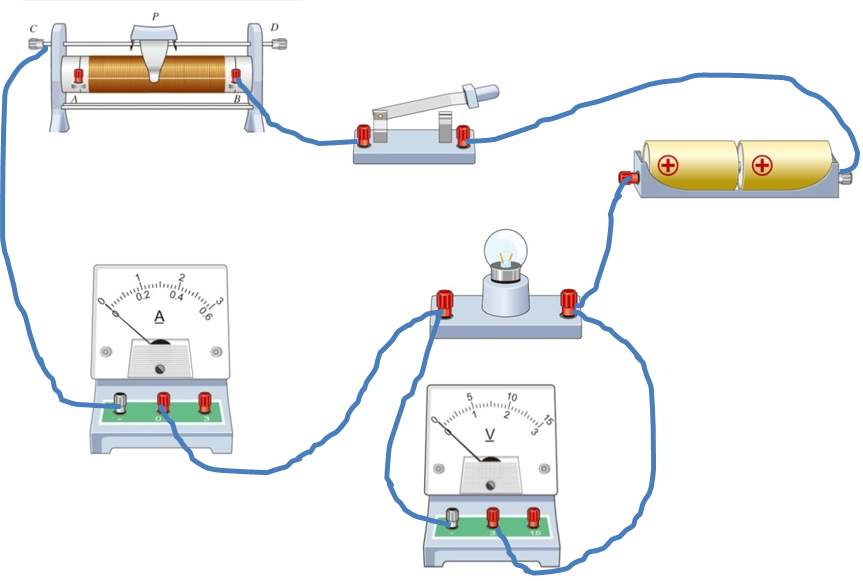 练习
（2） 闭合开关后，发现灯泡不亮，电压表有示数，电流表无示数，则电路中可能出现的故障是_________。
灯泡断路
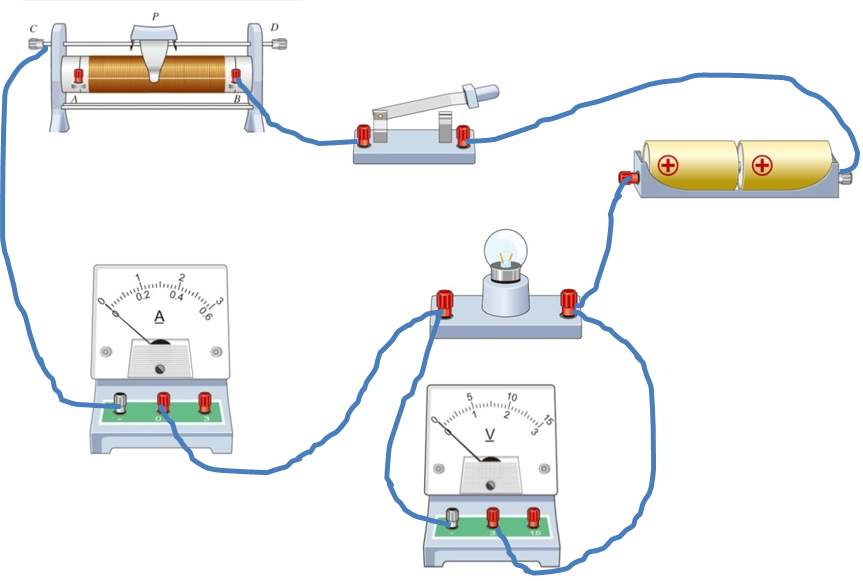 练习
（3）排除故障后，再次闭合开关，移动滑动变阻器的滑片，当电压表的示数为2 V 时，电流表的示数如图所示，此时电流为____A，小灯泡的功率为_____W。
0.3
0.6
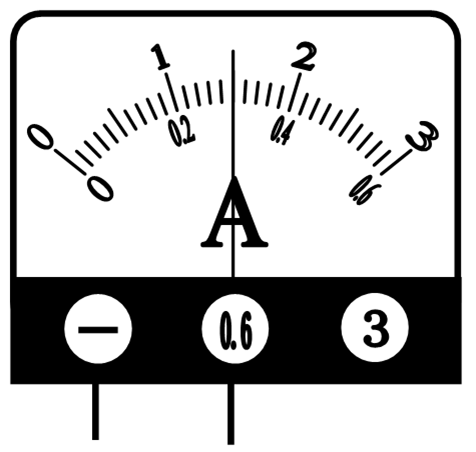 练习
2．小灯泡上标有 “ 6 V  3 W ” 字样，将这盏灯接到3 V 电压下，它比正常发光时___（选填“亮”或“暗”），这时它的实际功率为_____W。
暗
0.75
练习
在测量额定电压为“3.8V”的小灯泡的额定功率的实验中，电源电压为6V；小灯泡的功率不超过1.5W，则关于电压表和电流表的量程选择正确的是（    ）
A、0~3V         0~0.6A 
B、0~15V       0~0.6A
C、0~15V       0~3A
D、0~3V         0~3A
B
练习
在测量小灯泡（2.5V 0.5A）电功率的实验中，
（1）电源应至少选择____节干电池；（2）要测量小灯泡的额定功率，闭合开关后，正确的操作为__________________________________________________.　　　　　　　　　　（3）某次实验时
电压表和电流表的
示数如图所示，
则此时小灯泡的
实际功率为______W。
2
调节滑片使电压表的示数为2.5V，记下电流表示数
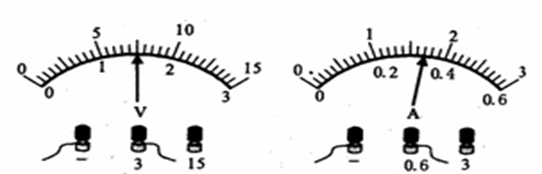 0.51
练习
小丽做测量小灯泡电功率的实验（小灯泡标有“2.5V”字样）．
（1）如图甲所示，
小丽所接的实验电路存在连接错误，但只需改动一根导线，即可使电路连接正确．请你在应改动的导线上打“×”，并用笔画线代替导线画出正确的接法．
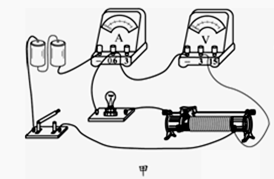 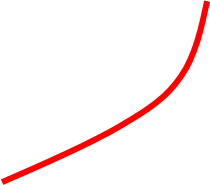 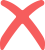 练习
（2）电路连接正确后，闭合开关，发现小灯泡不亮，但电压表有示数则故障的原因可能是_______________。（3）实验过程中，当电压表示数为_____V时，小灯泡达到额定功率，此时电流表的示数如图乙所示，其值为______A，小灯泡的额定功率为______W．
灯泡断路
2.5
0.24
0.6
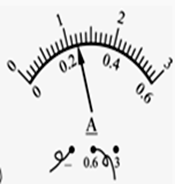 练习
如图是某同学测定2.5V小灯泡的额定功率的电路图
1、开关闭合前滑片P应该移动到____端，然后接通电路。开关闭合，调节滑动变阻器，当电压表的读数是____伏特时，立即记下电流表的示数，算出小灯泡的额定功率。
该同学在三次测量中所记录的数据如下表，试分析表中数据求出小灯泡的额定功率为________。
b
2.5
0.75W
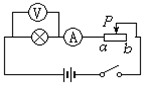 次数
电压(V)
电流(A)
1
2
0.24
2
2.5
0.3
3
3
0.4
该实验多次测量的目的是__________________________。
测量不同电压下的电功率
练习
标有“36伏 25瓦”，“110伏 25瓦”，“220伏 25瓦”字样的三个灯泡，若在各自额定电压下工作，则（     ）
D
A、“220伏 25瓦”的灯泡最亮
B、“110伏 25瓦”的灯泡最亮
C、“36伏 25瓦”的灯泡最亮
D、一样亮
练习
“220V  100W”和“220V  40W”的两盏灯串联在220V的电路上，则（     ）
D
A、两灯的额定功率变小。
B、两灯都正常发光。
C、两灯都不能正常发光，但“220V 100W”的灯较亮。
D、两灯都不能正常发光，但“220V 40W”的灯较亮。
练习
电风扇、白炽灯、电烙铁三种用电器上都标有“220V 60W”的字样，正常工作时，相同的时间内消耗的电能（   ）
D
A、电风扇最多
B、白炽灯最多
C、电烙铁最多
D、三者一样多
练习
电路中正在使用的两盏白炽灯，若甲灯比乙灯亮，则（　　）
D
A、甲灯灯丝的电阻一定比乙灯大。
B、甲灯两端的电压一定比乙灯大。
C、通过甲灯的电流一定比乙灯大。
D、甲灯的实际功率一定比乙灯大。
练习
如图是一台电冰箱的铭牌。其中“耗电量0.50(          )/24h”这个参数的含义是，该冰箱正常使用24h消耗的电能为__________。如果按照额定功率70W和工作24h计算，则消耗的电能是__________          ，这个计算结果与冰箱铭牌上提供的相关参数差异较大，是由于冰箱具有_________工作的特点而造成的。
kW·h
0.50kW·h
1.68
kW·h
间歇性
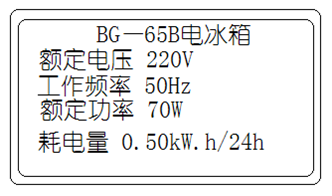 练习
小明家的电能表上标有600r/           的字样，这表示每消耗1        的电能 ，电能表的转盘转600转。如果他家只有一件用电器正在工作，该转盘在6min内转了60转。这个用电器在这段时间内消耗的电能是_________，这个用电器的功率是___________，这个用电器可能是_________（填一件家用电器的名称）。
kW·h
kW·h
1000W
0.1kW·h
空调
练习
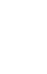 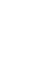 有两只分别标有“6V 2W”和“12V 8W”字样的小灯泡      和     ，如果将它们串联在电路中，使其中一个恰能正常发光，则加在串联电路两端的电压是 （     ） 
A、6V              B、12V  
C、18V            D、24V
B
总结
1、测量方法：______法
伏安
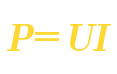 2、 实验原理： ______
3、滑动变阻器的作用： _________ ； ____________________
保护电路
改变灯泡两端的电压
4、多次实验的目的： _______________________________
测量不同电压下，小灯泡的功率